FIN 377: Investments
Week 4: Organization and Functioning of Securities Markets
Larry Schrenk, Instructor
Overview
Review and Questions

Current Events

Practice Problems

Excel Skills: Random Numbers
1. Review and Questions
Key Ideas (Slides 2.1-46)
What is a Market
Market Efficiency
Types of Markets
Money vs. Capital
Primary vs. Secondary
Markets for Different Securities
Market Orders
3.1.1 Characteristics of a Good Market
Timely and accurate information

Liquidity
Marketability
Price continuity
Depth

Low transaction costs
Cost of reaching the market
Brokerage costs
Cost of transferring the asset

Prices rapidly adjust to new information
Informationally Efficient Market
Large number of competing profit-maximizing participants 

New information comes in a random fashion

Profit-maximizing investors cause security prices to adjust rapidly to reflect the effect of new information
Weak-Form EMH
Current prices reflect all security-market historical information
Including the historical sequence of prices, rates of return, trading volume data, and other market-generated information

Past rates of return and other market data should have no relationship with future rates of return

In short, prices reflect all market information
Semistrong-Form EMH
Current security prices reflect all public information
Market and non-market information
Public information after it is should not lead to above-average, risk-adjusted profits
In short, prices reflect all public information
Strong-Form EMH
Stock prices reflect all public and private information
No investors consistently derive above-average, risk-adjusted rates of return
In short, prices reflect all public and private information
Overview
Money markets vs. capital markets

 Types of money market instruments

 Capital market securities:

Bonds

Equity

Derivatives
The Bond Market
Government Bonds
Treasury Notes and Bonds, TIPS
Federal Agency Debt
Municipal Bonds (Muni’s)

Corporate Bonds
International Bonds

Mortgages
Equity Securities
Common stock: Ownership
Residual claim
Limited liability

Preferred stock: Perpetuity
Fixed dividends
Priority over common
Tax treatment
Derivatives Markets
Futures Contracts
An agreement made today regarding the delivery of an asset (or in some cases, its cash value) at a specified delivery or maturity date for an agreed-upon price, called the futures price, to be paid at contract maturity

Long position: Take delivery at maturity

Short position: Make delivery at maturity
Derivatives Markets
Options
Call: Right to buy underlying asset at the strike or exercise price
Value of calls decreases as strike price increases

Put: Right to sell underlying asset at the strike or exercise price
Value of puts increase with strike price

Value of both calls and puts increases with time until expiration
3.5.4 Margin Transactions
Buying on margin
Borrow part of the cost, leveraging transaction 
Stock is collateral

Maximum that can be borrowed

Margin requirement
Proportion of transaction value paid in cash
Varied over time from 40% to 100%
3.5.5 Short Sales
Profit on price decline
Sale of stock not owed
Stock is borrowed through the broker 
Later replaced by buying shares
Technical points affecting short sales:
Short seller must pay any dividends due 
Short sellers must post same margin
2. Current EventsSecular Stagnation
Definition
Macro Theory

Secular Stagnation = Negligible or no economic growth in a market-based economy

Secular = long-term (vs. cyclical or short-term)
Basics
Fundamental economic change

Private-sector investment demand falls far short of private-sector saving

Interest rates don’t fall far enough to bring them into balance

Alvin Hansen, 1930s 

Larry Summers
Great Depression and WWII
Secular stagnation in Great Depression

World War II and the postwar spending boom lifted the U.S. economy from the stagnation of the 1930
Now: Private-Sector Investment ↓
Economy’s structure changed

Computing power cheaper
Google and Facebook need less capital

Malls replaced by e-commerce

Small urban apartments vs. suburban houses

Cars and appliances replaced less often
Now: Private-Sector Savings ↑
Fewer children/workers

More inequality

Longer retirement periods

Increased uncertainty
Demographics
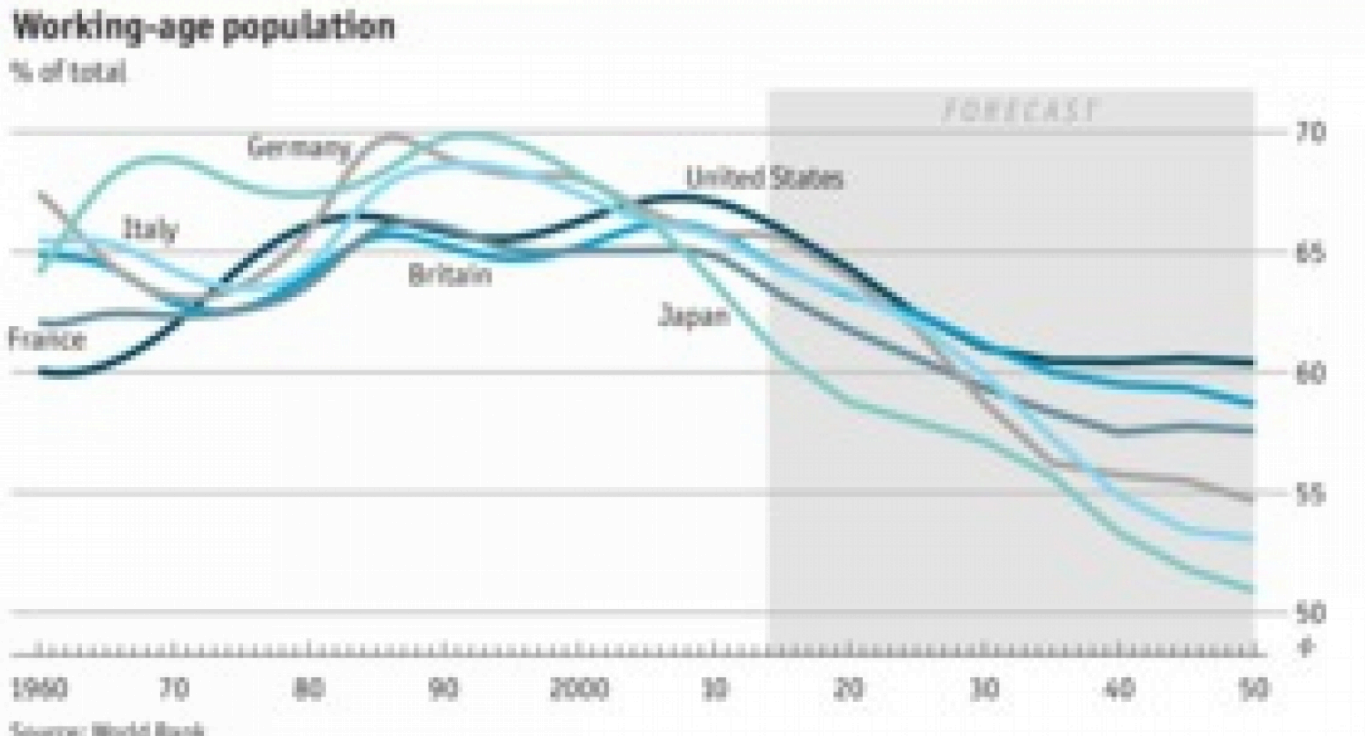 Implications
Extremely low interest rates

Weak demand

Low growth 

Inflation down (or deflation)

Bidding price of existing capital assets

Central banks can’t stimulate economy
Interest Rates
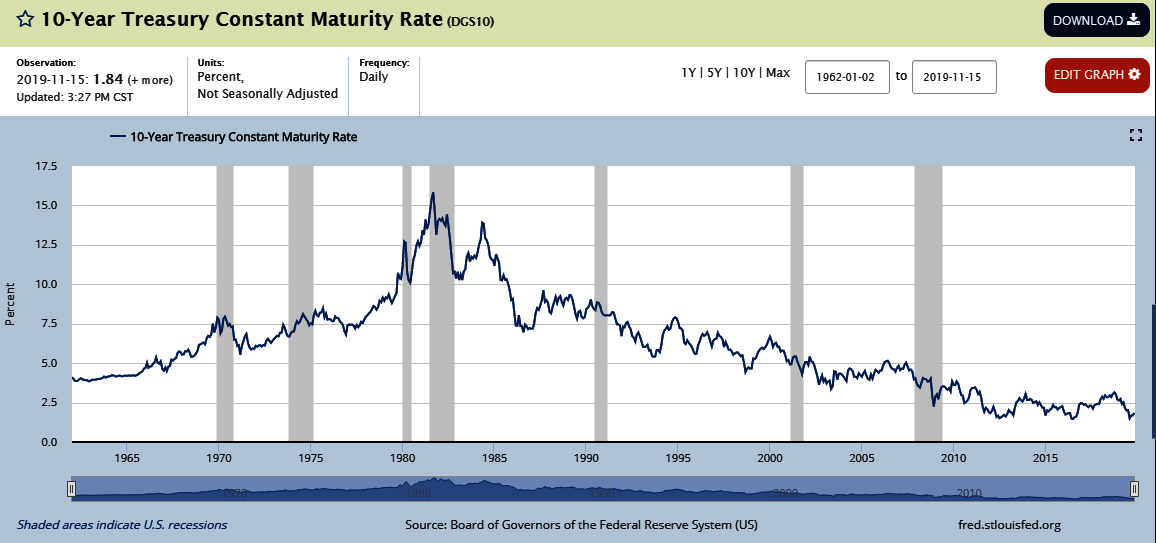 Inflation
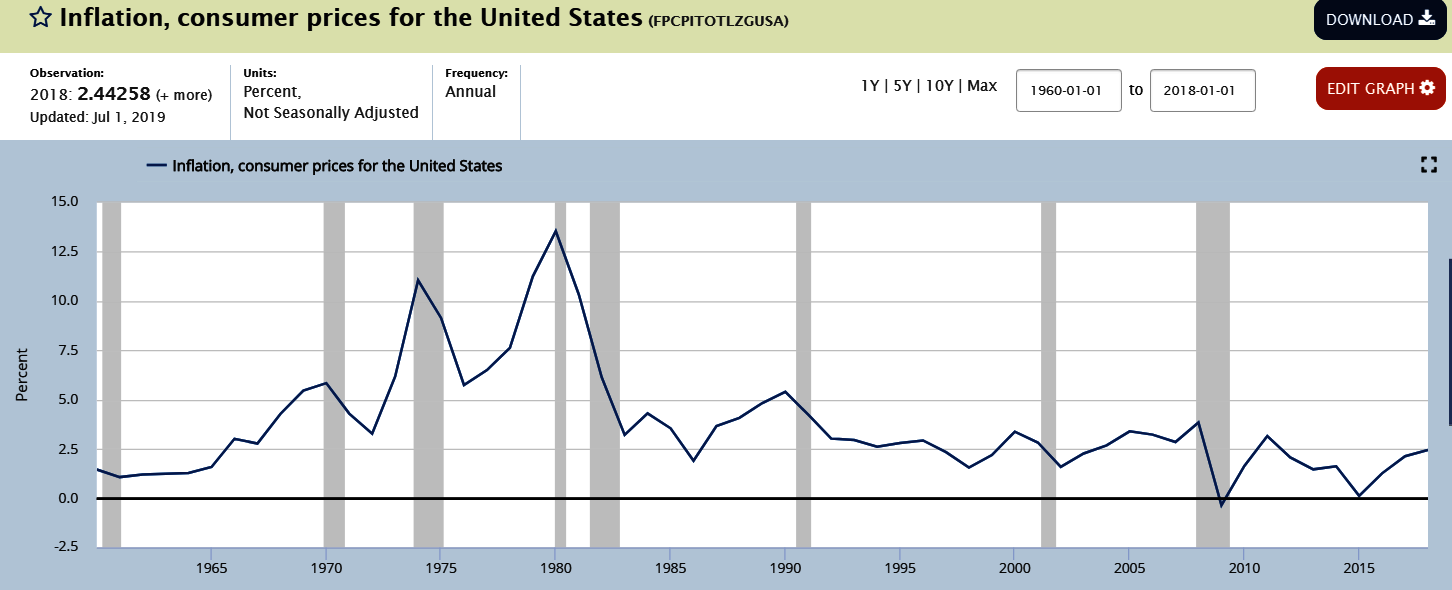 Trend 1317-2018
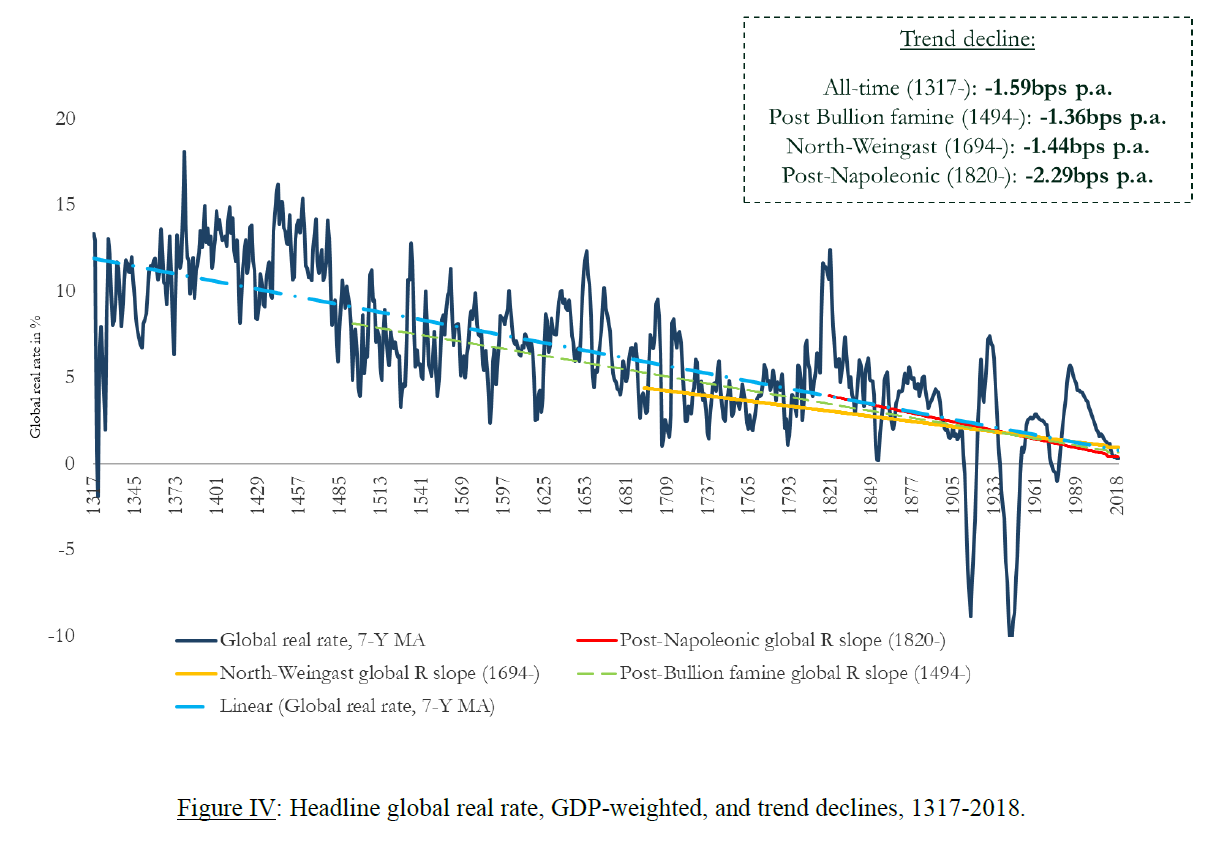 Bibliography
Larry Summers. “The Age of Secular Stagnation: What It Is and What to Do about It.” Foreign Affairs (February 15, 2016)

“What it Means to Suffer from Secular Stagnation.” The Economist (March 8, 2015)

Coen Teulings and Richard Baldwin, eds. Secular Stagnation: Facts, Causes and Cures. VOX, 2014 (link)

Schmelzing, Paul. “Eight Centuries of Global Real Interest Rates, R-G, and the ‘Suprasecular’ Decline, 1311-2018." Working Paper, 2020.
3. Practice Problems
Practice Problem 1
You invest $20,000 in a stock selling for $50 with maximum leverage and a 50% initial margin. What is your return if the stock increases to $60? (Ignore interest and commissions.)
Practice Problem 2
You buy 100 shares on 60% margin when the stock is selling at $30. The interest rate is 8% annual, and commissions on the purchase and sale are 2%. What is the return a year later, if you receive a $0.40 dividend and sell the stock for $35?
Practice Problem 3
You short 100 shares selling at $70. Your margin requirement is 65% (6% interest) and the commission $160. There is a $3.00 dividend. You buy 100 shares at $60 to close out your position and there is a $150 commission. What is your return?
Practice Problem 4
The stock of the Wolf Co. is selling for $45 a share. You put in a limit buy order at $40 for one month. During the month the stock price declines to $38, then jumps to $50. Ignoring commissions, what would have been your rate of return on this investment? What would be your rate of return if you had put in a market order? What if your limit buy order was at $35?
4. Excel Skills
Random Numbers
RAND
NORMDIST
NORMSDIST